Inventory of profiles and accessories for Mecanical tests
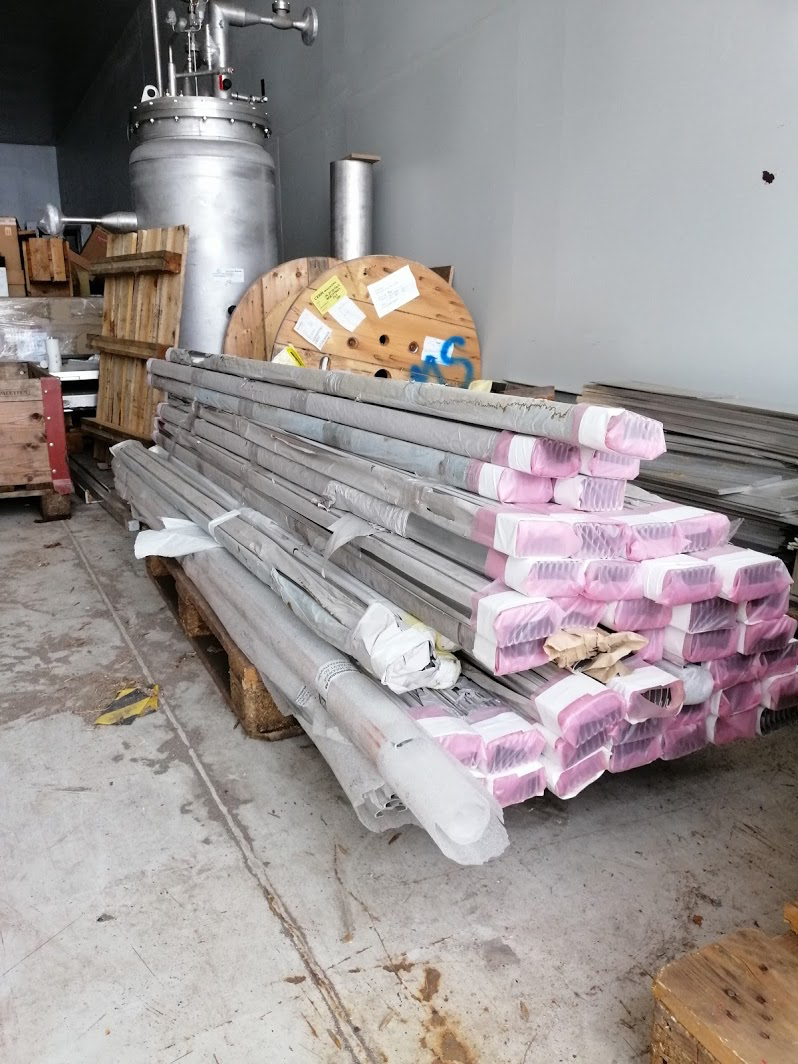 As agreed, Aluminum profiles (NP04 shape) available at CERN have all been cut to 2.3 m length (expect for ~ 30 that were already 2.02m long): 
About 500 elements are now available for shipping
They can be packaged in a single wooden box for transportation
Additional 770 profiles 2.3 m long but in the NP02 shape are also available and packaged in  two pallets
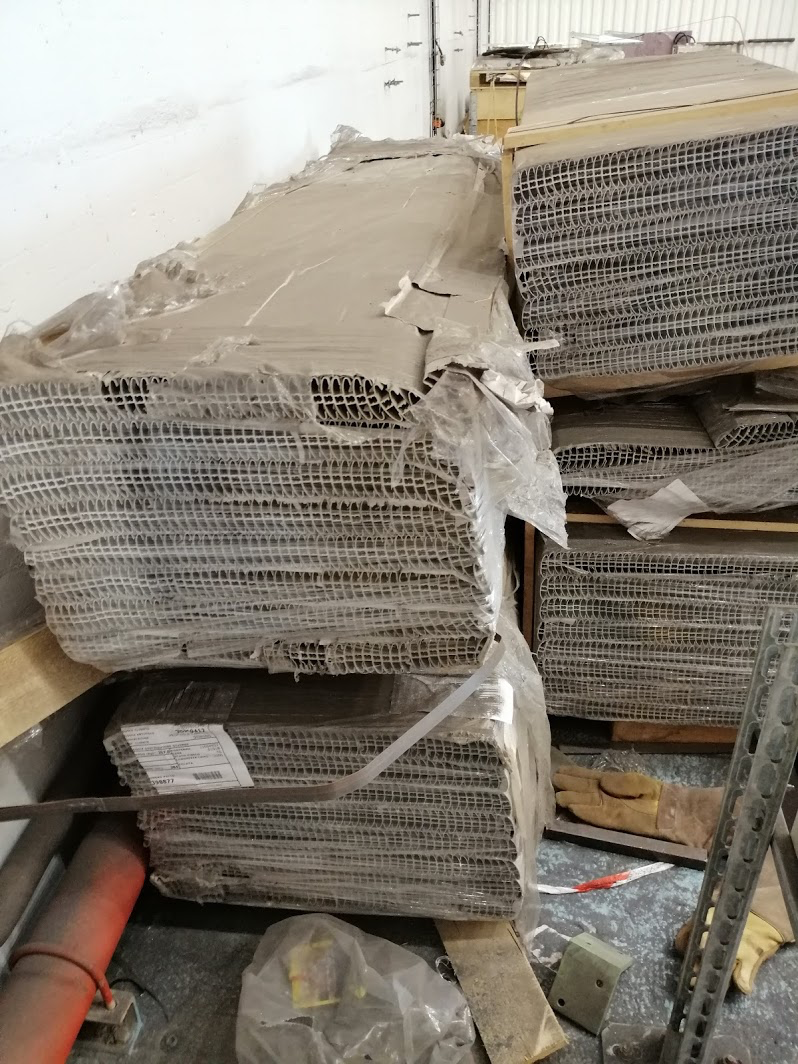 1
Profiles packaging
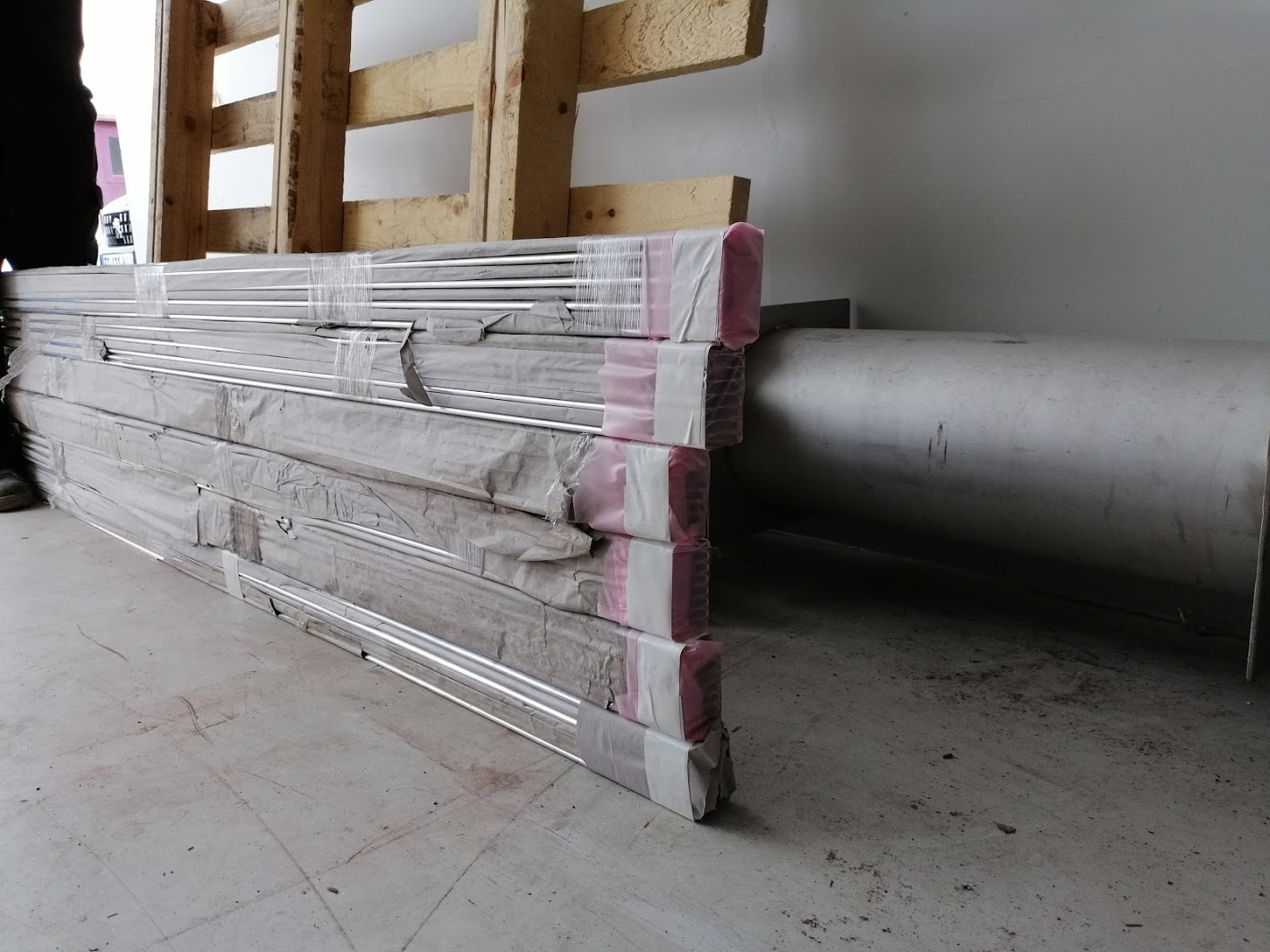 The profiles can be stacked on top of each other provided they are separated with paper sheets
We tried to pile 50 of them with any damage to shape
All 500 profile cha be stored on a wooden box (available)
Size: 250 x 75 X 50 cm3
Total weight ~ 400 kg (350 Kg profiles only)	
We are enquiring on the price for transportation 
Single site, different sites?
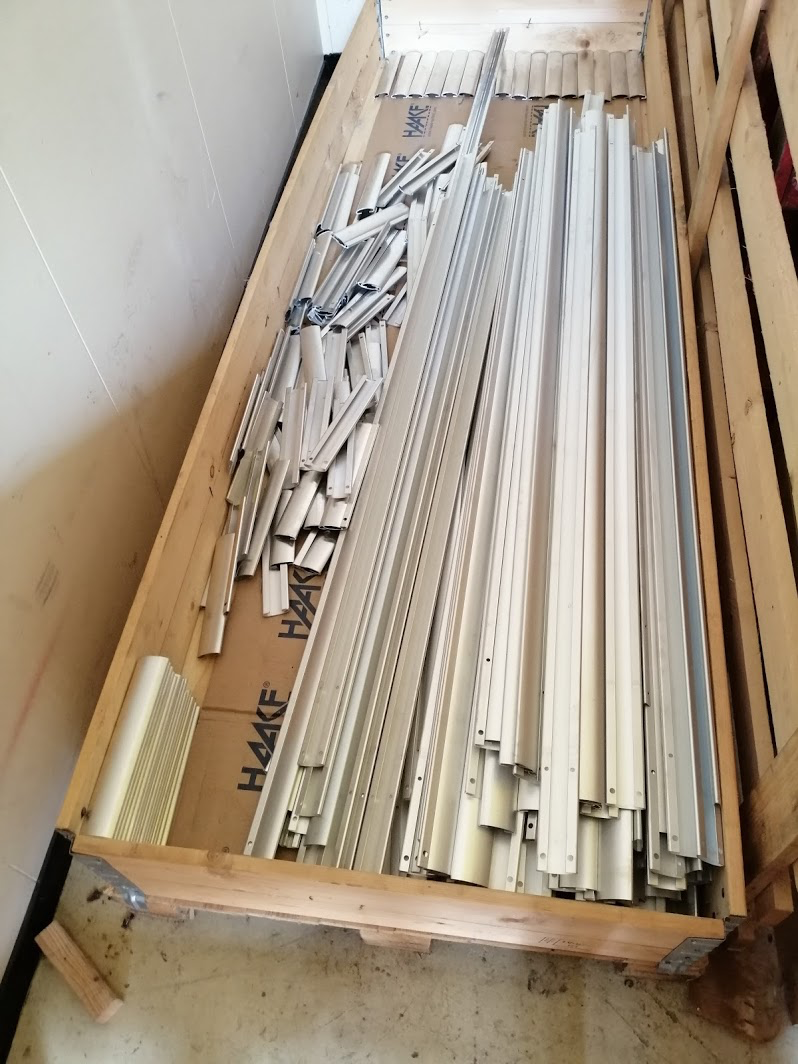 2
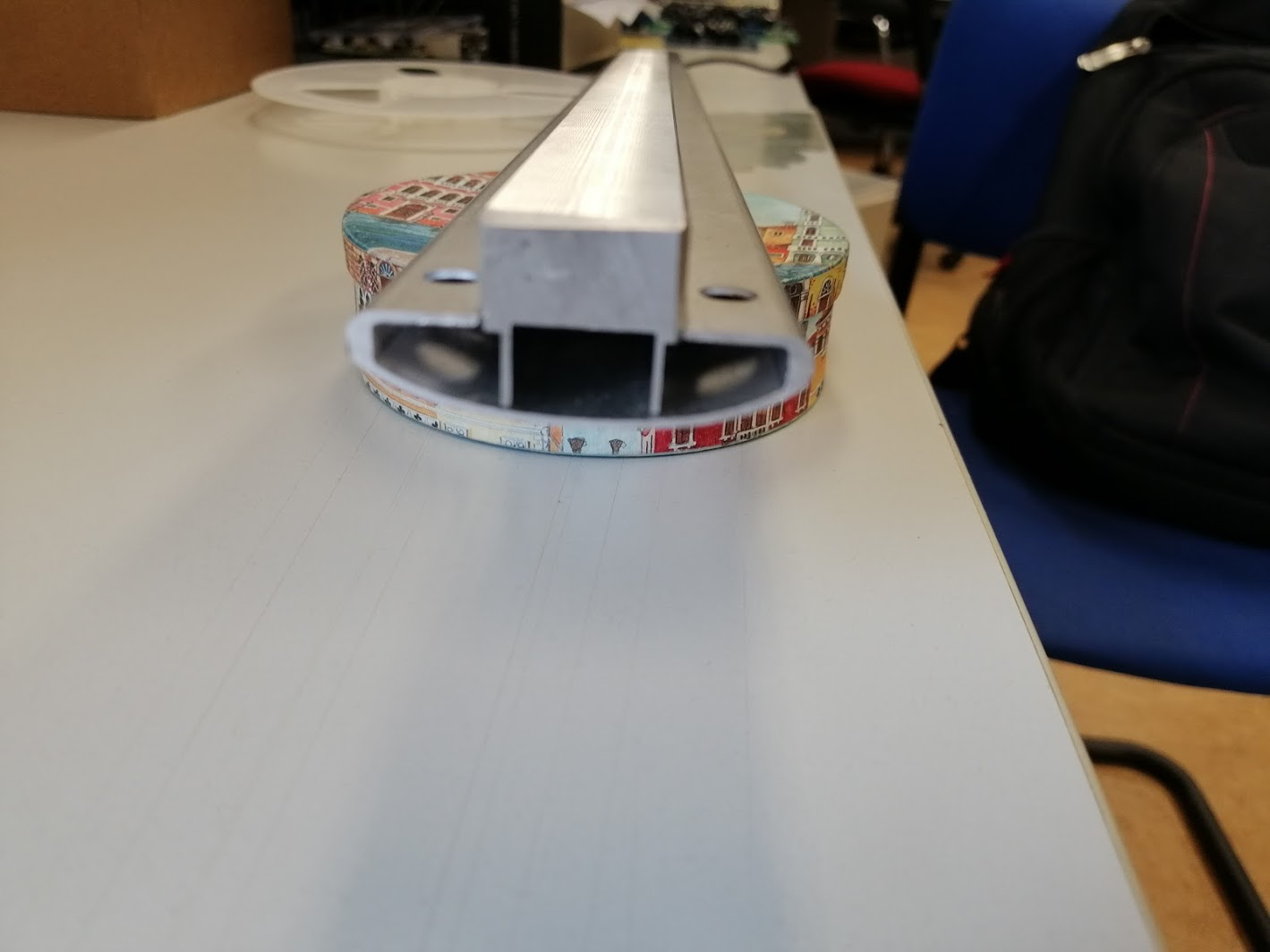 Available accessories
Polymer bars for bending: Several pieces + tooling to produce them
Endcaps: few hundreds; Rivets: a lot
Divider boards: ~ 10 + some special ones
Rotatable slip nuts: several samples
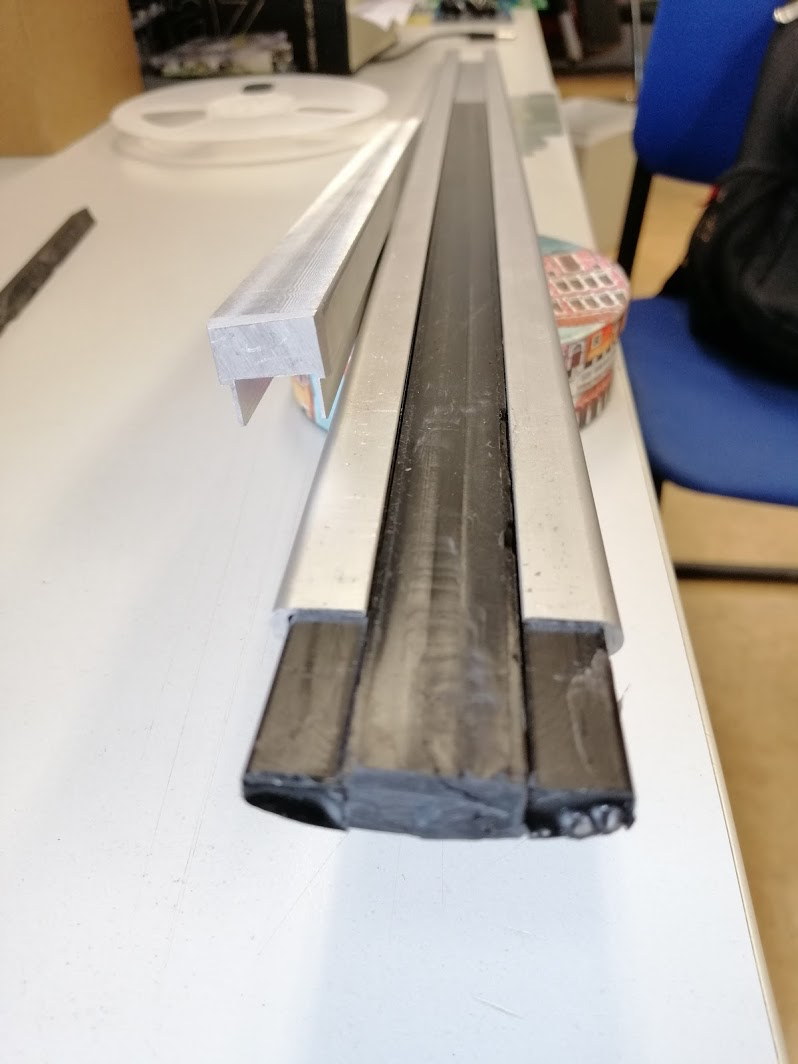 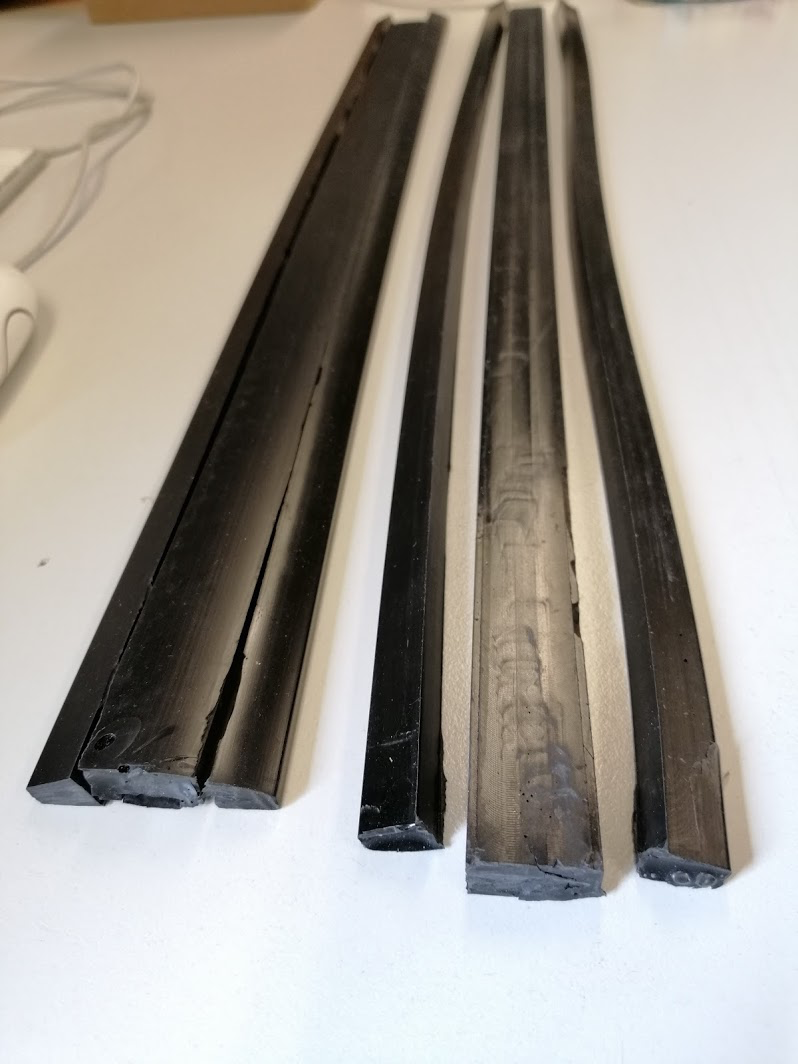 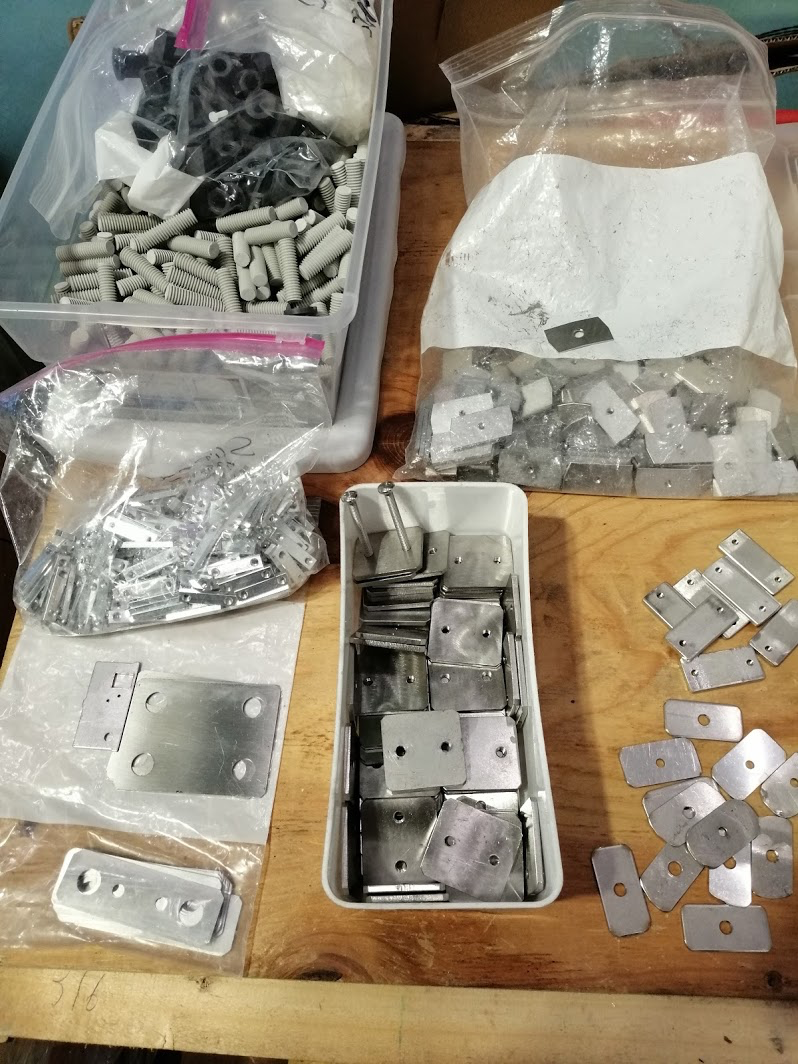 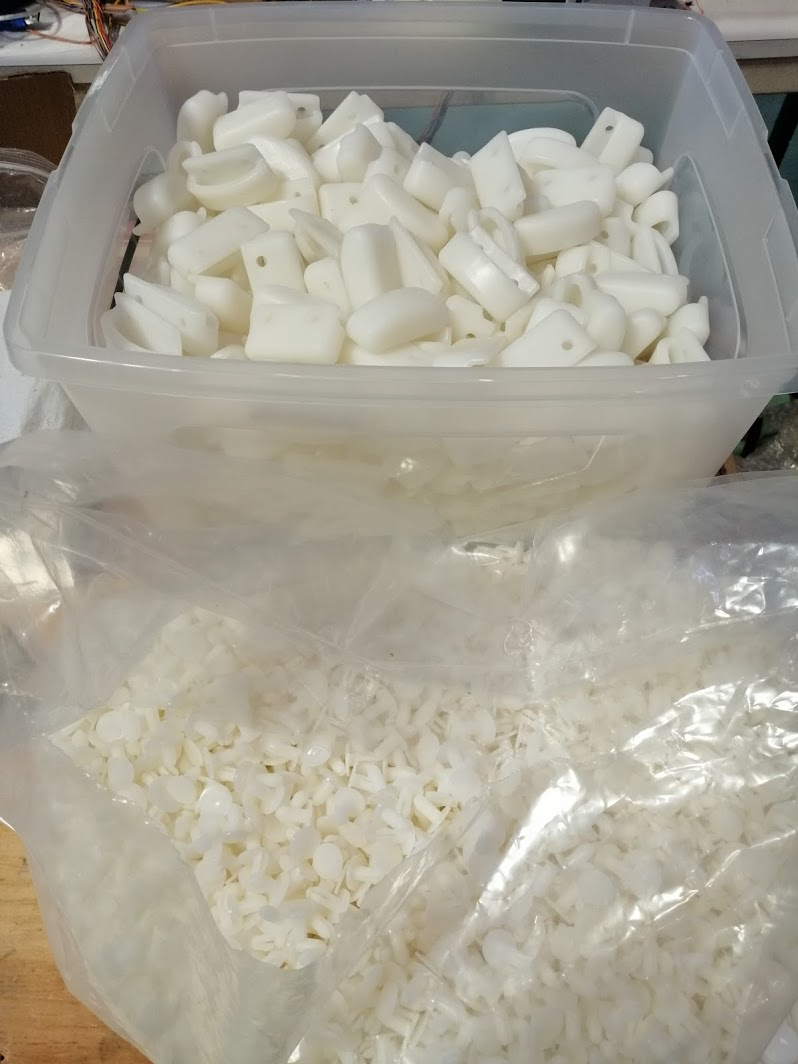 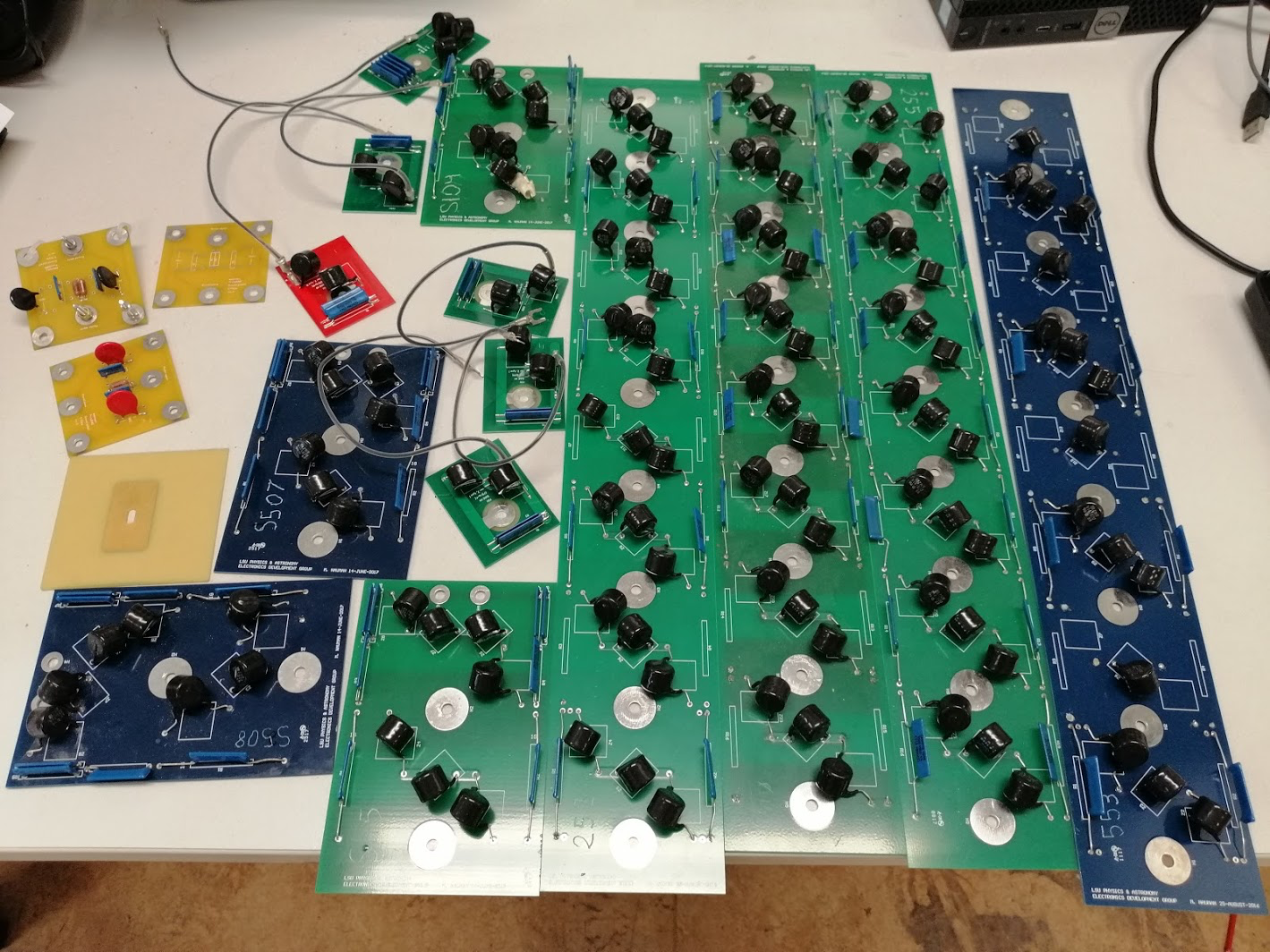 3